STUDY GUIDE
ENDOCRINE-I MODULE
SECOND  YEAR MBBS
Insulin
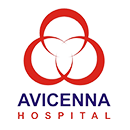 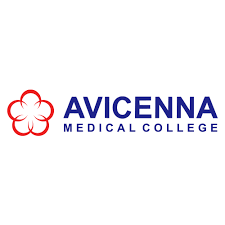 2ND YEAR MBBS,  ENDOCRINE MODULE
AVICENNA MEDICAL COLLEGE
STUDY GUIDE FOR ENDOCRINE MODULE
Page | 2
2ND YEAR MBBS,  ENDOCRINE MODULE
AVICENNA MEDICAL COLLEGE
Year: One	Duration: 4 weeks 

Timetable hours: Lectures, Case-Based Learning (CBL), Team based Learning (TBL), Self-Study,  Practical, Skills, Demonstrations, Field Visits, Visit to Wards& Laboratory

MODULE INTEGRATED COMMITTEE
DEPARTMENTS’& RESOURCE PERSONS’ FACILITATING LEARNING
Page | 3
2ND YEAR MBBS,  ENDOCRINE MODULE
AVICENNA MEDICAL COLLEGE
INTRODUCTION

WHAT IS A STUDY GUIDE?

It is an aid to:
Inform students how student learning program of the semester-wise module has been  organized
Help students organize and manage their studies throughout the module
Guide students on assessment methods, rules and regulations

THE STUDY GUIDE:
Communicates information on organization and management of the module.  This will help the student to contact the right person in case of any difficulty.
Defines the objectives which are expected to be achieved at the end of the module.
Identifies the learning strategies such as lectures, small group teachings, clinical skills,  demonstration, tutorial and case based learning that will be implemented to achieve the  module objectives.
Provides a list of learning resources such as books, computer assisted learning programs,  web- links, journals, for students to consult in order to maximize their learning.
Highlights information on the contribution of continuous and semester examinations on the  student’s overall performance.
Includes information on the assessment methods that will be held to determine every student’s  achievement of objectives.
Focuses on information pertaining to examination policy, rules and regulations.

CURRICULUM FRAMEWORK
Students will experience integrated curriculum in 3rd and 4th semesters at LNMC in accordance with the
JSMU  guidelines and most recent developments that have an impact on individual health.

INTEGRATED CURRICULUM comprises of system-based modules such as Head and Neck, Neurosciences  and Endocrinology which links basic science knowledge to clinical problems. Integrated teaching means  that subjects are presented as a meaningful whole. Students will be able to have better  understanding of basic sciences when they repeatedly learn in relation to clinical examples.
Case-based discussions, computer-based assignments, early exposure to clinics, wards, and skills  acquisition in skills lab and physiotherapy department are characteristics of integrated teaching program.
Page | 4
2ND YEAR MBBS,  ENDOCRINE MODULE
AVICENNA MEDICAL COLLEGE
LEARNING METHODOLOGIES

The following teaching / learning methods are used to promote better understanding:

Interactive Lectures
Hospital / Clinic visits
Small Group Discussion
Case- Based Learning
Practicals
Skills session
Self Study

INTERACTIVE LECTURES
In large group, the lecturer introduces a topic or common clinical conditions and explains the underlying
phenomena through questions, pictures, videos of patients’ interviews, exercises, etc. Students are  actively involved in the learning process.
HOSPITAL VISITS: In small groups, students observe patients with signs and symptoms in hospital or  clinical settings. This helps students to relate knowledge of basic and clinical sciences of the relevant  module.
Page | 5
AVICENNA MEDICAL COLLEGE	
SMALL GROUP DISCUSSION  (SMALL GROUP  DISCUSSIONS): This format helps students to clarify  concepts acquire skills or attitudes. Sessions are structured with the help of specific exercises such as  patient case, interviews or discussion topics. Students exchange opinions and apply knowledge gained  from lectures, tutorials and self study. The facilitator role is to ask probing questions, summarize, or
2ND YEAR MBBS,  ENDOCRINE MODULE
rephrase to help clarify concepts.

CASE- BASED LEARNING: A small group discussion format where learning is focused around a series of  questions based on a clinical scenario. Students’ discuss and answer the questions applying relevant  knowledge gained in clinical and basic health sciences during the module.

PRACTICAL: Basic science practicals related to anatomy, biochemistry, pathology, pharmacology and  physiology are scheduled for student learning.
SKILLS SESSION: Skills relevant to respective module are observed and practiced where applicable in  skills laboratory or Department of Physiotherapy.

SELF STUDY: Students’ assume responsibilities of their own learning through individual study, sharing and  discussing with peers, seeking information from Learning Resource Center, teachers and resource  persons within and outside the college. Students can utilize the time within the college scheduled hours  of self-study.
Apart from attending daily scheduled sessions,  students too should engage in self-study to ensure  that all the objectives are covered.
Page | 6
AVICENNA MEDICAL COLLEGE	

SEMESTER 3 MODULE 3 : ENDOCRINE
2ND YEAR MBBS,  ENDOCRINE MODULE
INTRODUCTION
The Endocrine system relays information and maintains a constant internal environment of the body called  homeostasis. It acts through chemical messengers called hormones that influence growth, development, and  metabolic activities. The action of the endocrine system is measured in minutes, hours, or weeks and is more  generalized than the action of the nervous system.

This M.B.B.S second year module will help you develop knowledge and understanding of the:

Basic concepts of molecular endocrinology that underpin hormone actions, how dysfunction relates to  primary pathogenesis, and how this knowledge informs improvement in diagnosis and the potential  for novel therapies
Hypothalamic - pituitary axes and their role in health and disease, including the reproductive, adrenal,  and thyroid axes
Neuro-endocrine control of food intake, energy expenditure and obesity
Theories of the etiology and pathogenesis of type 2 diabetes mellitus

Similarly, this module of endocrine system will enable you to recognize the clinical presentations of common  endocrinological and metabolic disorders and relate clinical manifestations to basic sciences. This Endocrine  module will be revisited in the following years.

The study guide will help you prioritize the important topics for learning in relation to the module objectives  through lectures, demonstrations, tutorials, practicals and skills lab sessions.
Page | 7
AVICENNA MEDICAL COLLEGE	

COURSE TOPICS, OBJECTIVES AND TEACHING STRATEGIES
2ND YEAR MBBS,  ENDOCRINE MODULE
At the end of the module the students will be able to:
Page | 8
AVICENNA MEDICAL COLLEGE
2ND YEAR MBBS,  ENDOCRINE MODULE
Page | 9
2ND YEAR MBBS,  ENDOCRINE MODULE
AVICENNA MEDICAL COLLEGE
Page | 10
2ND YEAR MBBS,  ENDOCRINE MODULE
AVICENNA MEDICAL COLLEGE
Page | 11
AVICENNA MEDICAL COLLEGE
2ND YEAR MBBS,  ENDOCRINE MODULE
Page | 12
2ND YEAR MBBS,  ENDOCRINE MODULE
AVICENNA MEDICAL COLLEGE
Page | 13
2ND YEAR MBBS,  ENDOCRINE MODULE
AVICENNA MEDICAL COLLEGE
Page | 14
2ND YEAR MBBS,  ENDOCRINE MODULE
AVICENNA MEDICAL COLLEGE
Page | 15
2ND YEAR MBBS, SEMESTER 3 ENDOCRINE MODULE
AVICENNA MEDICAL COLLEGE
Page | 16
2ND YEAR MBBS,  ENDOCRINE MODULE
AVICENNA MEDICAL COLLEGE
LEARNING RESOURCES
Page | 17
2ND YEAR MBBS, SEMESTER 3 ENDOCRINE MODULE
AVICENNA MEDICAL COLLEGE
OTHER LEARNING RESOURCES
Page | 18
2ND YEAR MBBS,  ENDOCRINE MODULE
AVICENNA MEDICAL COLLEGE
ASSESSMENT METHODS:

Theory:
Best Choice Questions (BCQs) also known as MCQs (Multiple Choice Questions) are used to assess  objectives covered in each module.

A BCQ has a statement or clinical scenario followed by four options (likely answer).
Students after reading the statement/scenario select ONE, the most appropriate response  from the given list of options.
Correct answer carries one mark, and incorrect ‘zero mark’. There is no negative marking.
Students mark their responses on specified computer-based/OMR sheet designed for AVMC


OSPE/OSCE: Objective Structured Practical/Clinical Examination:

Each student will be assessed on the same content and have same time to complete the task.
Comprise of 12-25 stations.
Each station may assess a variety of clinical tasks, these tasks may include history taking, physical  examination, skills and application of skills and knowledge
Stations are observed, unobserved, interactive and rest stations.
Observed and interactive stations will be assessed by internal or external examiners.
Unobserved will be static stations in which there may be an X-ray, Labs reports, pictures, clinical  scenarios with related questions for students to answer.
Rest station is a station where there is no task given and in this time student can organize  his/her thoughts.


Internal Evaluation
Students will be assessed to determine achievement of module objectives through the following:
Module Examination: will be scheduled on completion of each module. The method of  examination comprises theory exam which includes BCQs and OSPE (Objective Structured Practical
Examination).
Graded Assessment of students by Individual Department: Quiz, viva, practical, assignment, small  group activities such as CBL, TBL, TOL, online assessment, ward activities, examination, and log  book.
Marks of both modular examination and graded assessment will constitute 20% weightage.
As per UHS policy, this 20% will be added by UHS o Semester Examination.
Page | 19
2ND YEAR MBBS, SEMESTER 3 ENDOCRINE MODULE
AVICENNA MEDICAL COLLEGE
Formative Assessment
Individual department may hold quiz or short answer questions to help students assess their  own learning. The marks obtained are not included in the internal evaluation
More than 75% attendance is needed  to sit for the modular and semester  examinations
Page | 20
AVICENNA MEDICAL COLLEGE	

MODULAR EXAMINATION RULES & REGULATIONS AVMC
2ND YEAR MBBS,  ENDOCRINE MODULE
Student must report to examination hall/venue, 30 minutes before the exam.
Exam will begin sharp at the given time.
No student will be allowed to enter the examination hall after 15 minutes of scheduled  examination time.
Students must sit according to their roll numbers mentioned on the seats.
Cell phones are strictly not allowed in examination hall.
If any student is found with cell phone in any mode (silent, switched off or on) he/she will be not be  allowed to continue their exam.
No students will be allowed to sit in exam without University Admit Card, AVMC College ID Card  and Lab Coat
Student must bring the following stationary items for the exam: Pen, Pencil, Eraser, and  Sharpener.
Indiscipline in the exam hall/venue is not acceptable. Students must not possess any written  material or communicate with their fellow students.


AVMC Grading System

It will be based on GPA – 4 system
A candidate obtaining GPA less than 2.00 (50%) is declared un-graded (fail).
Cumulative transcript is issued at the end of clearance of all modules.
Page | 21